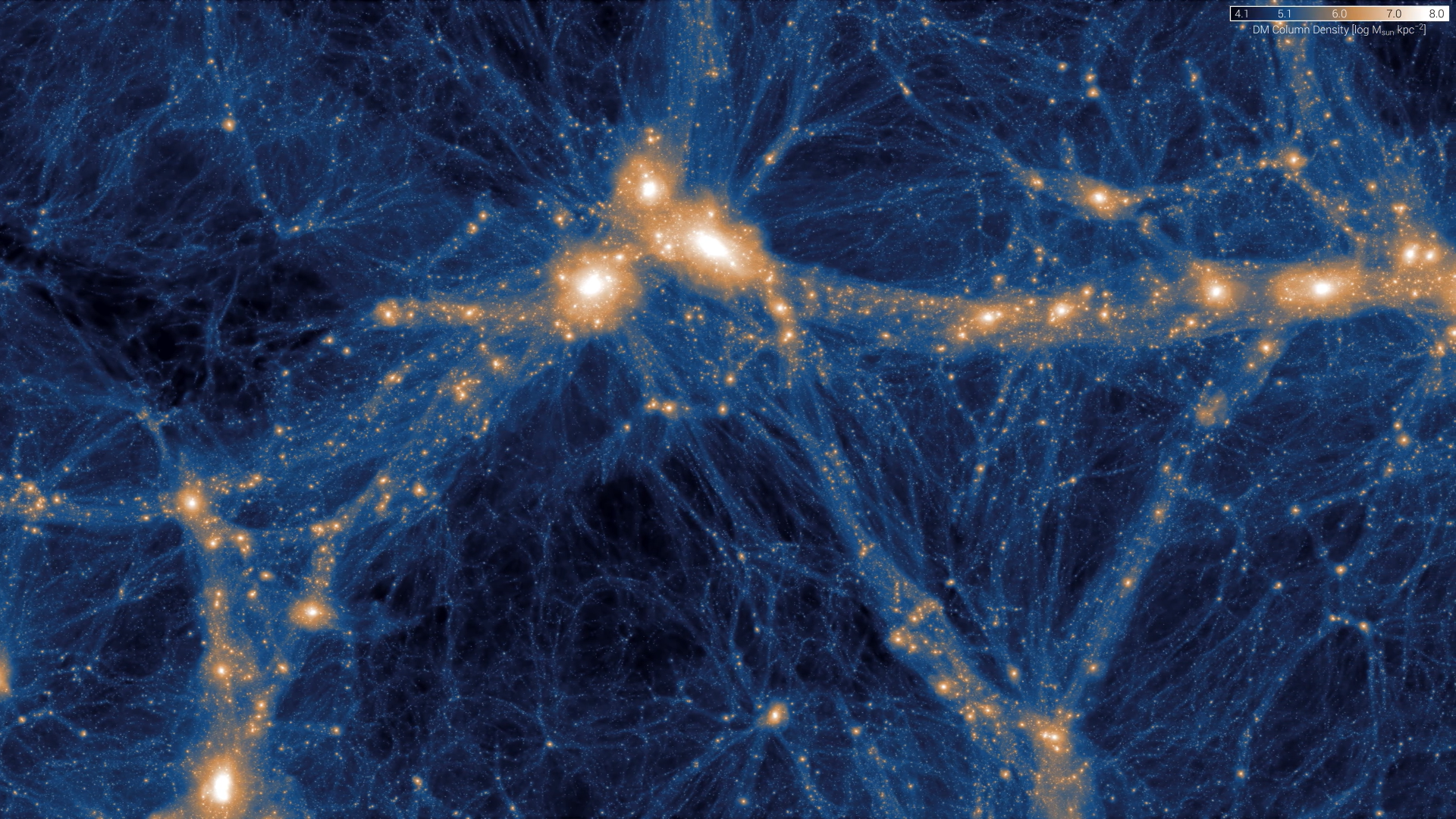 2023 The TNG Collaboration.
Uncovering Star Formation Histories with Diffusion
Sacha Perry-Fagant
Supervised by: Yashar Hezaveh, Laurence Perreault-Levasseur 
CRAQ May 8th 2024
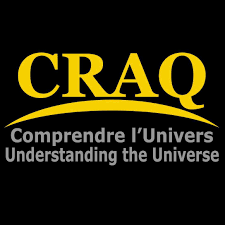 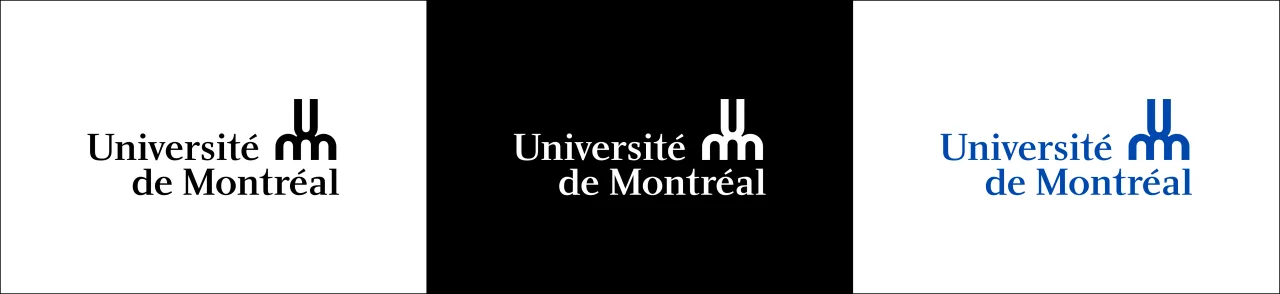 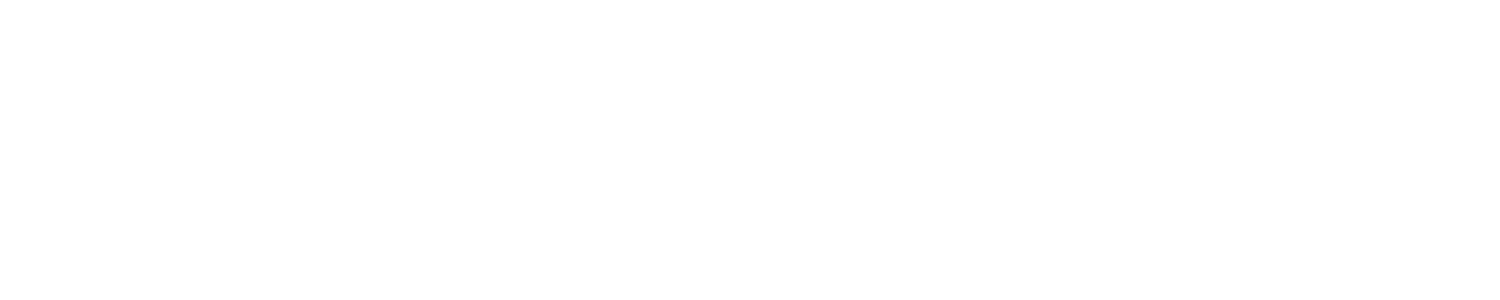 How did this happen?
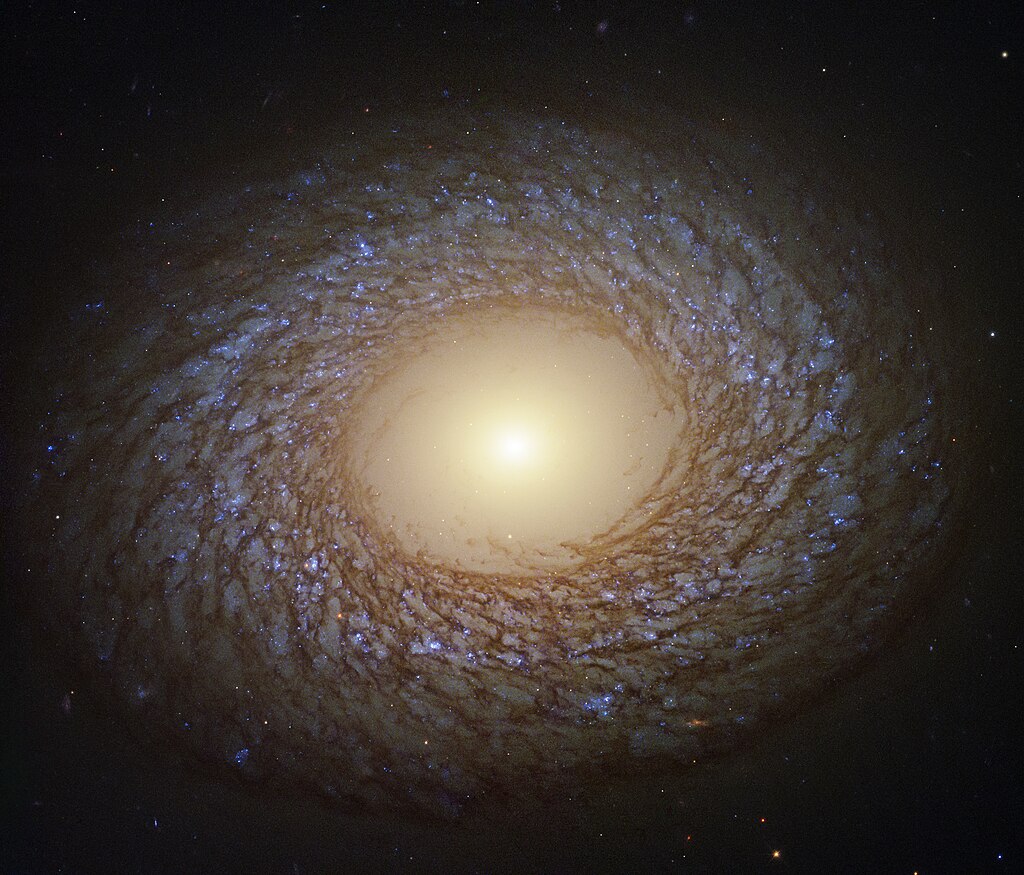 NGC 2775 - ESA/Hubble & NASA, J. Lee and the PHANGS-HST Team
2
Star Formation Histories
Stellar mass created in a galaxy over time
Star formation rate (SFR) vs Time
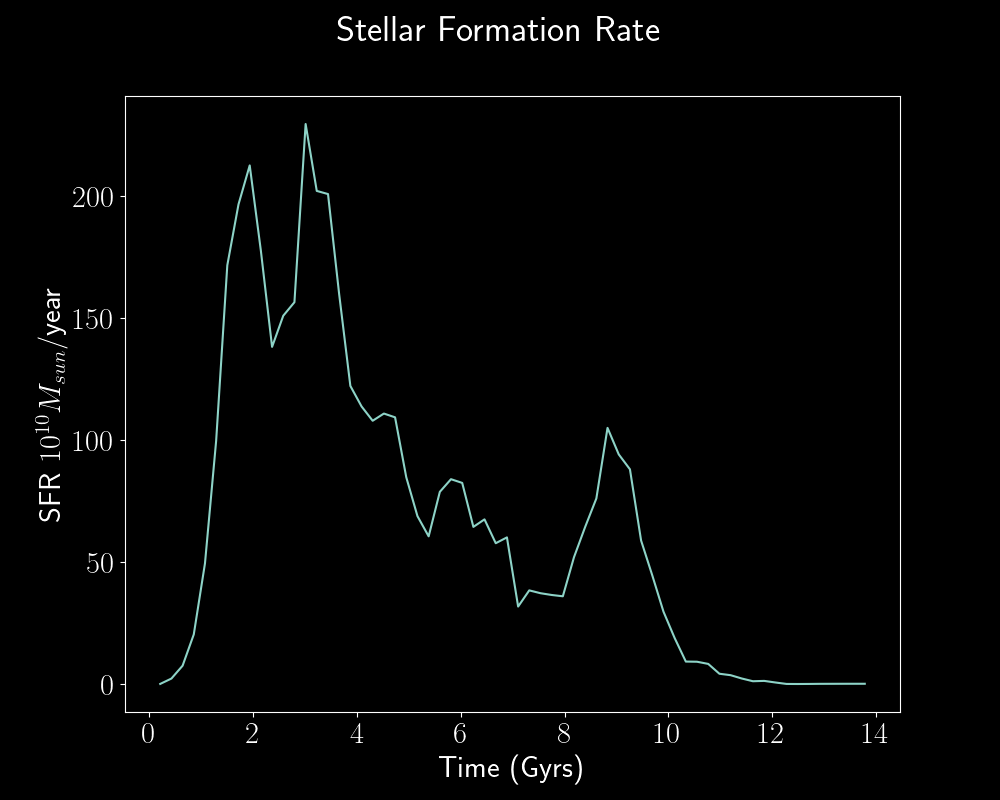 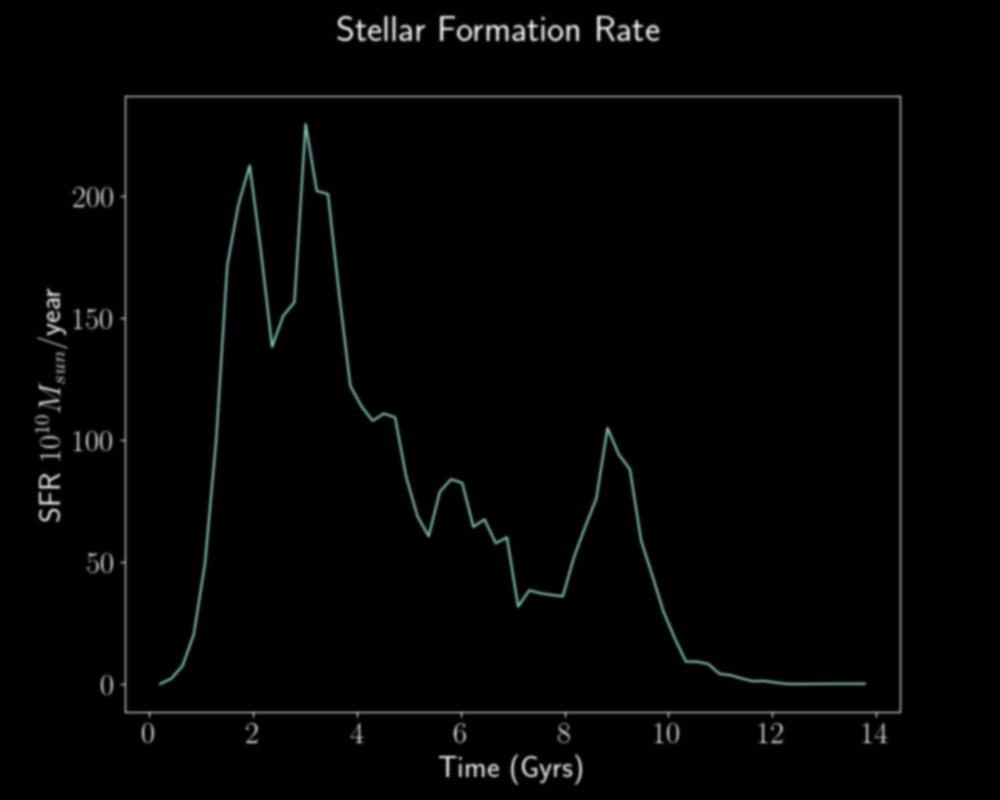 3
Galaxy spectrum
Each star has
    Mass
+ Metallicity
+ Age
4
Galaxy spectrum
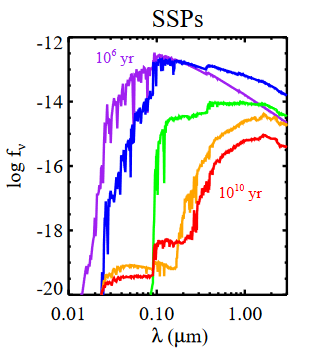 Each star has
    Mass
+ Metallicity
+ Age
Use Single Stellar Populations (SSPs) to find spectrum
5
Galaxy spectrum
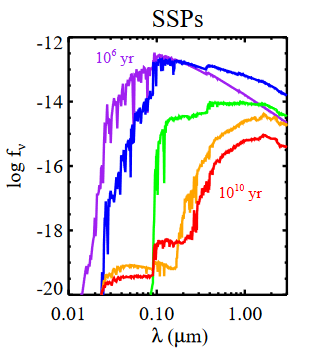 Each star has
    Mass
+ Metallicity
+ Age
Use Single Stellar Populations (SSPs)to find spectrum


Combination of every star’s spectrum + dust ≈ observed spectrum
6
SFH to CSP
SSP + SFH + Metallicity + Dust
= Composite stellar population ≈ spectrum
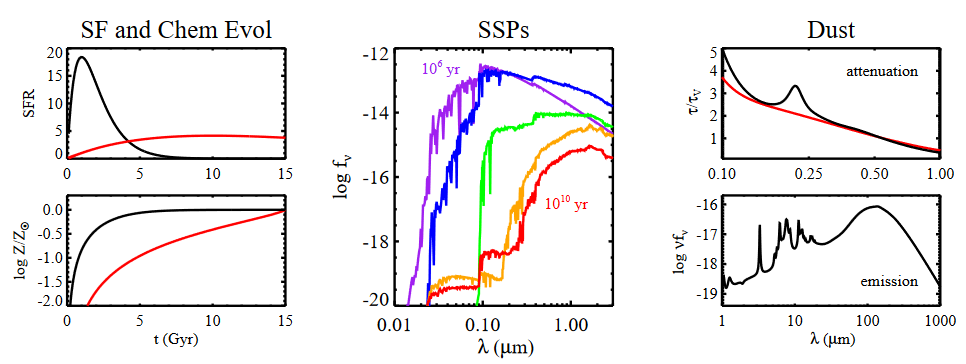 Conroy, 2013
7
SFH to CSP
SSP + SFH + Metallicity + Dust
= Composite stellar population ≈ spectrum
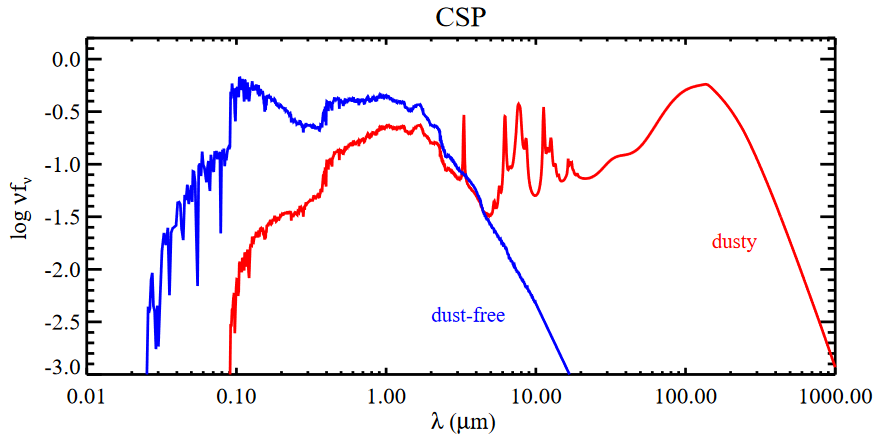 Conroy, 2013
8
CSP to SFH?
SFH -> CSP: Straightforward
CSP -> SFH: ?
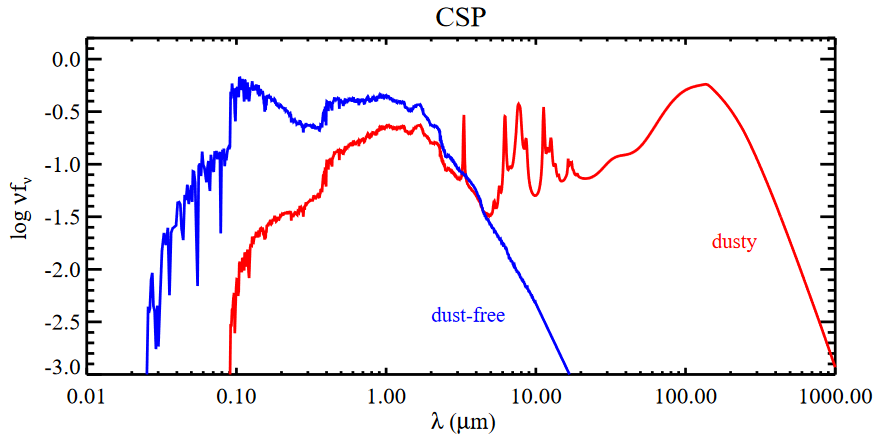 Conroy, 2013
9
[Speaker Notes: In doing this we’ll get a plot that looks like this
Then we can compare it to the original plot

This is of course great if we already have the SFH, but how do we know what SFH to feed the model?

What we can do]
How to determine SFH?
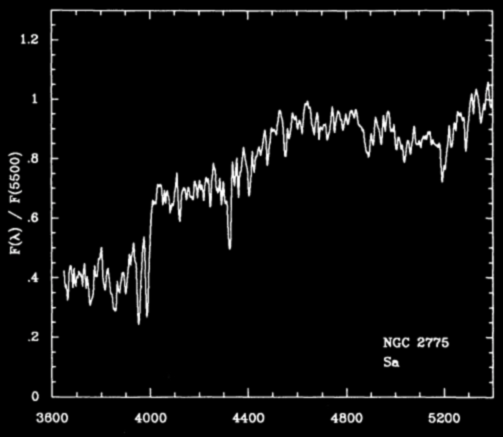 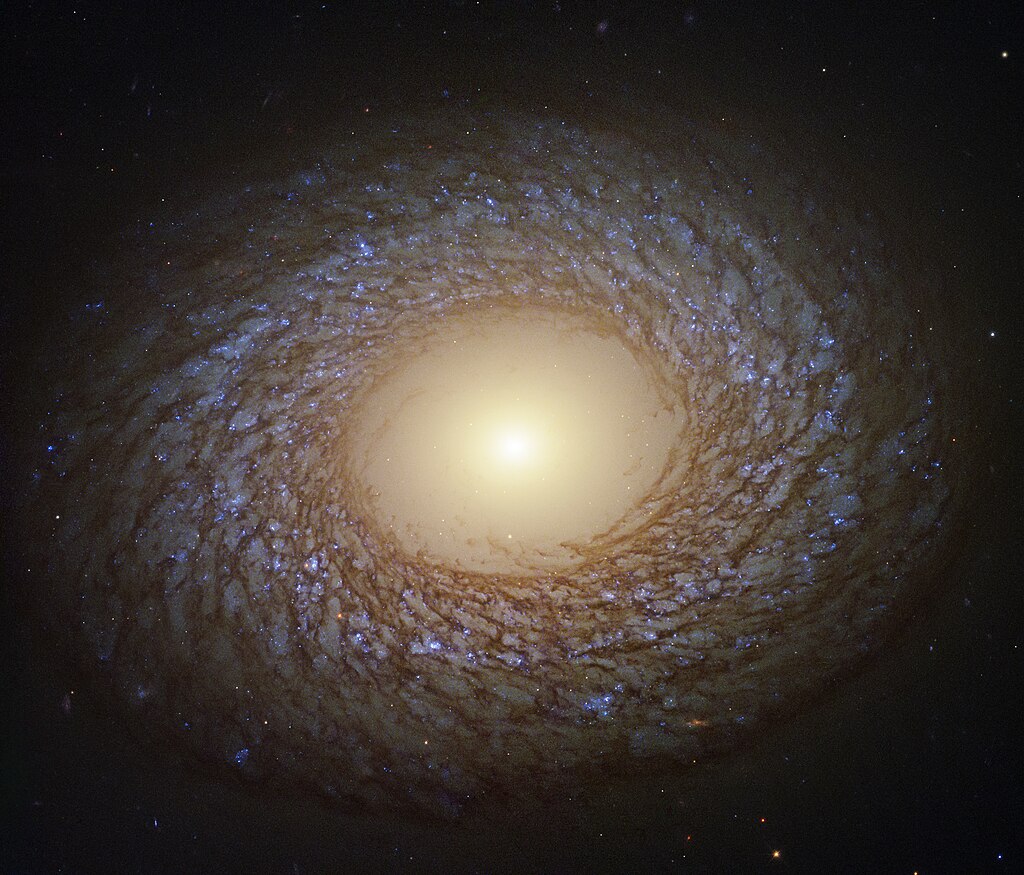 Kennicutt 1992
NGC 2775 - ESA/Hubble & NASA, J. Lee and the PHANGS-HST Team
10
How to determine SFH?
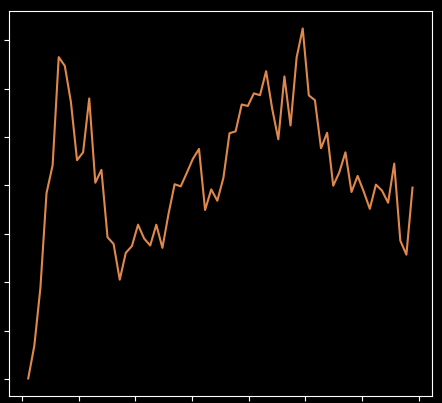 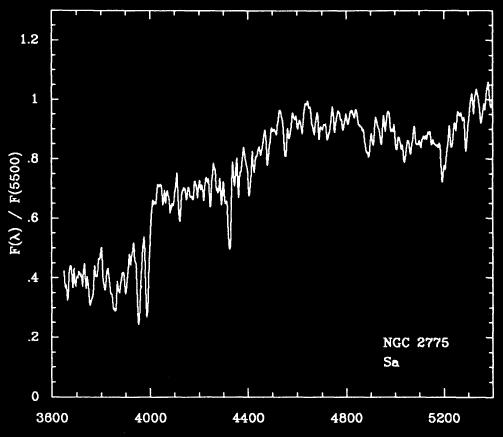 ?
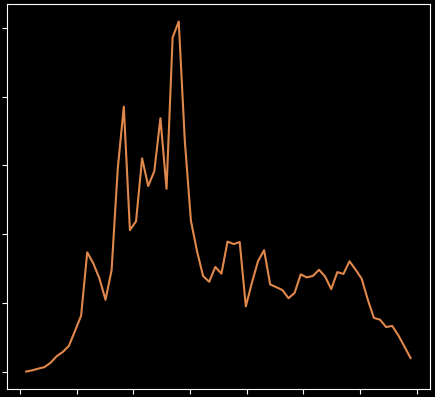 ?
Kennicutt 1992
11
[Speaker Notes: What kind of SFH could have resulted in this spectrum?
We basically have to work backwards. If we have a SFH then we can compute the expected spectrum and compare it to the real thing

Samples 26 and 18]
Parametric models
Pros
Quick and easy to compute

Cons
Biased
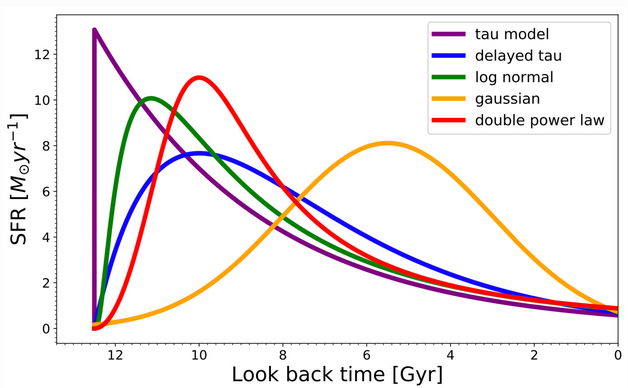 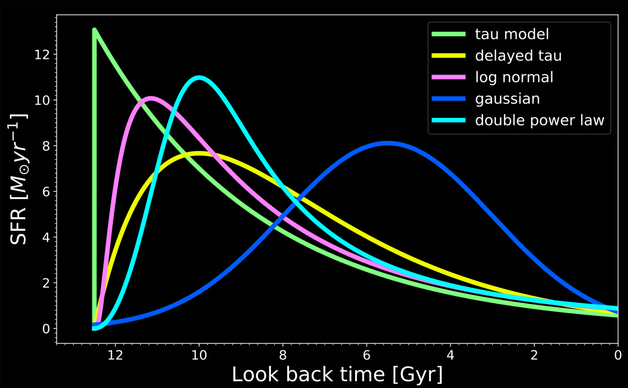 12
SED modeling. piXedfit 1.0 documentation
Parametric models
Exponentially declining SFHs (tau models)
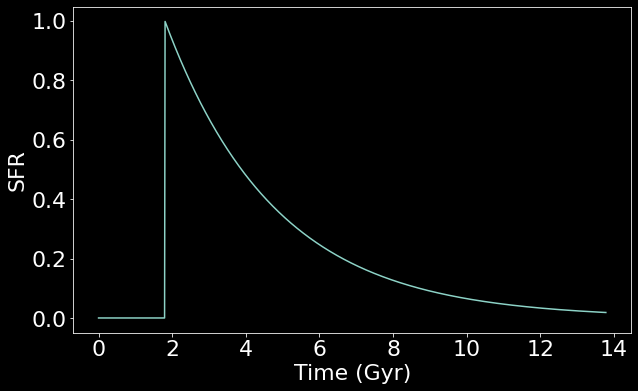 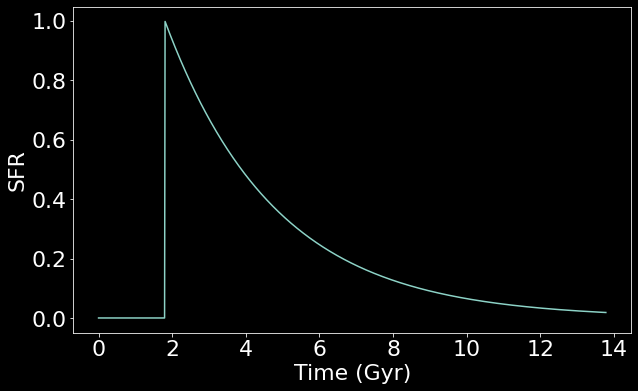 13
Parametric models
Exponentially declining SFHs (tau models)
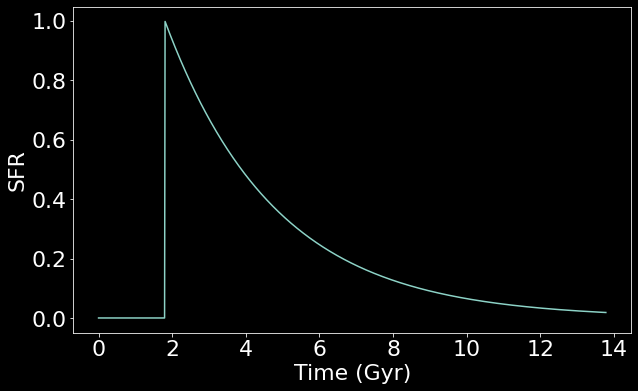 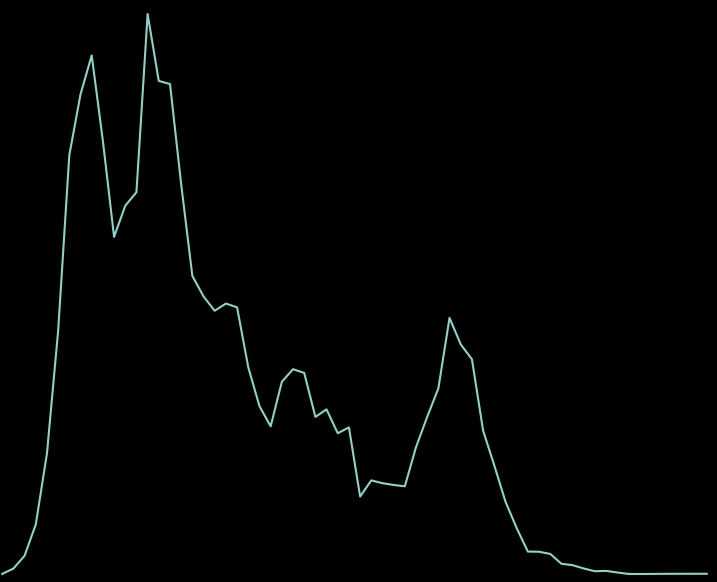 14
Exponentially declining SFHs (tau models)
Delayed Exponentially Declining
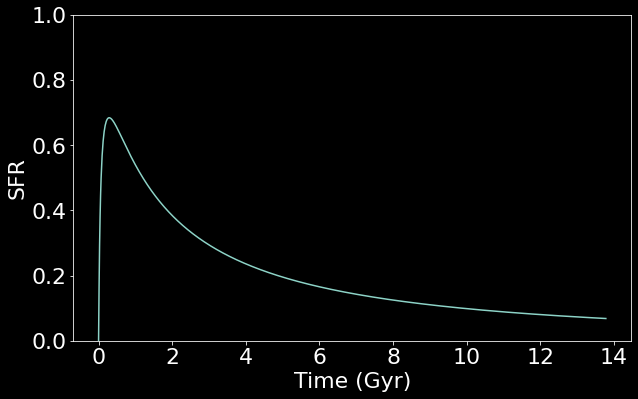 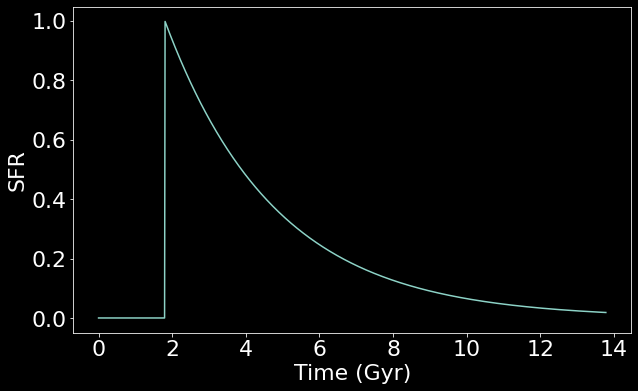 Lognormal
Double power-law (DPL)
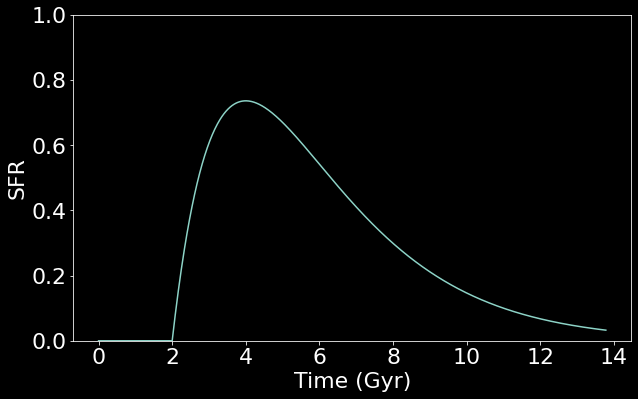 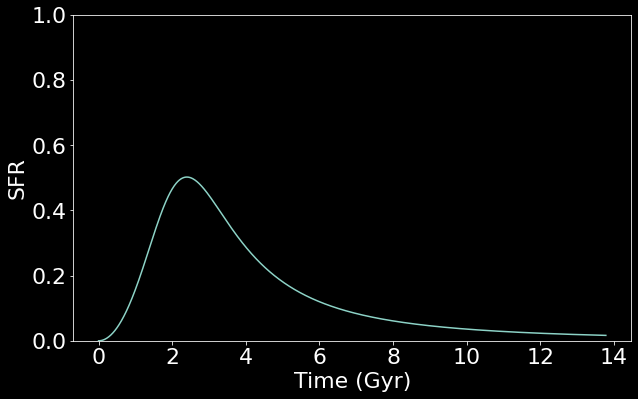 15
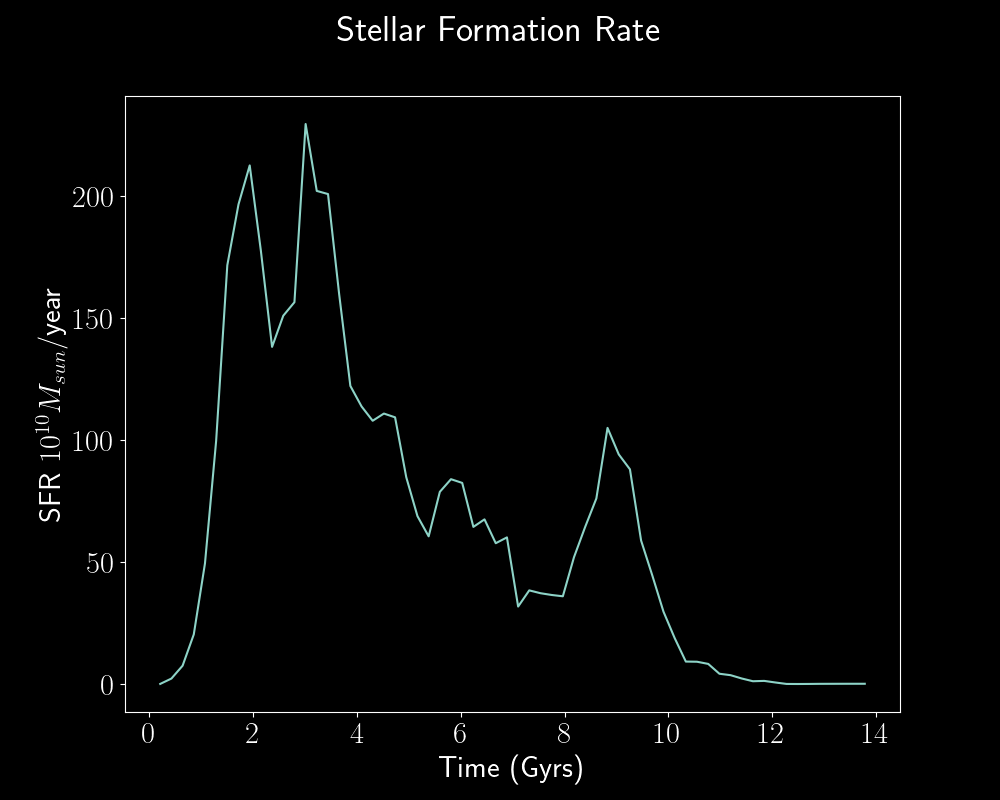 Non-Parametric models
N time bins with variable mass
More freedom
More difficult to fit
Prone to overfitting
Often require regularization
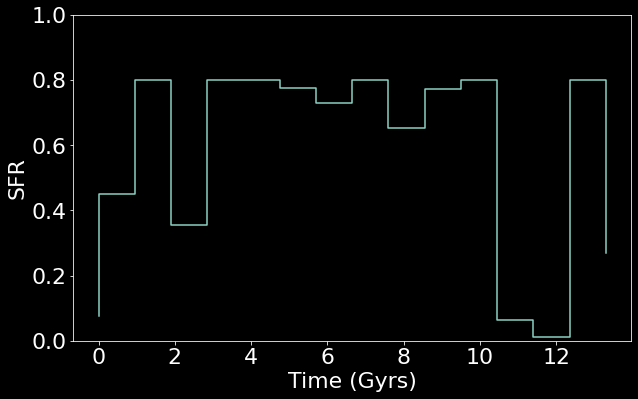 16
Diffusion Models
17
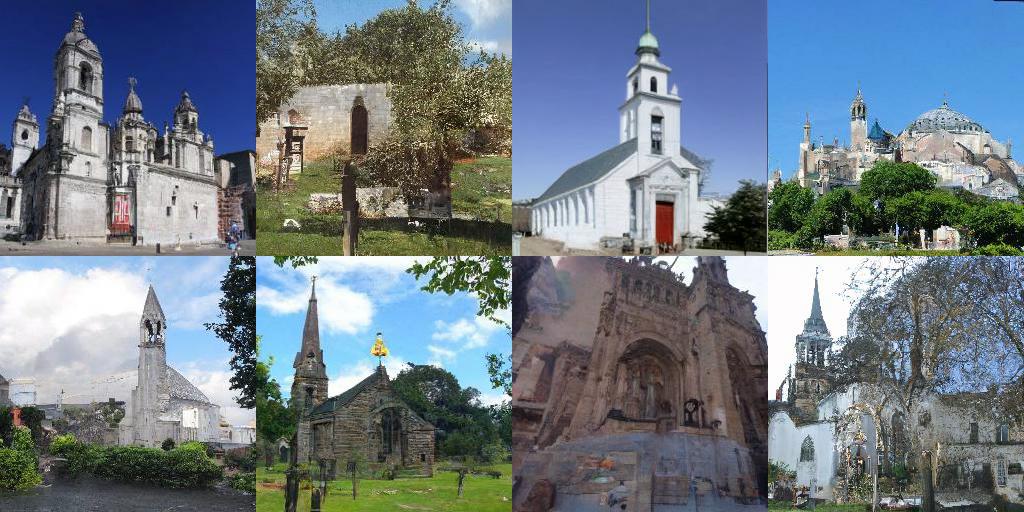 Diffusion Models
Generative machine learning model
Train on samples
 Produces new samples from the distribution
Known for generating convincing images
Great for doing Bayesian posterior inference
We have f(x) and want to find x (f(x)=spectrum, x=SFH)
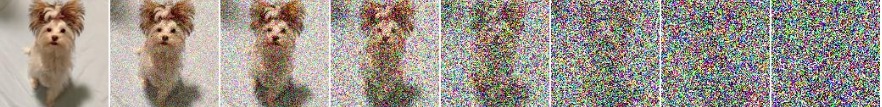 Song 2021
18
Generating Samples
The data we are interested in (ie – pictures of frogs) has an inherent probability distribution
19
Generating Samples
p(      )
>>
p(      )
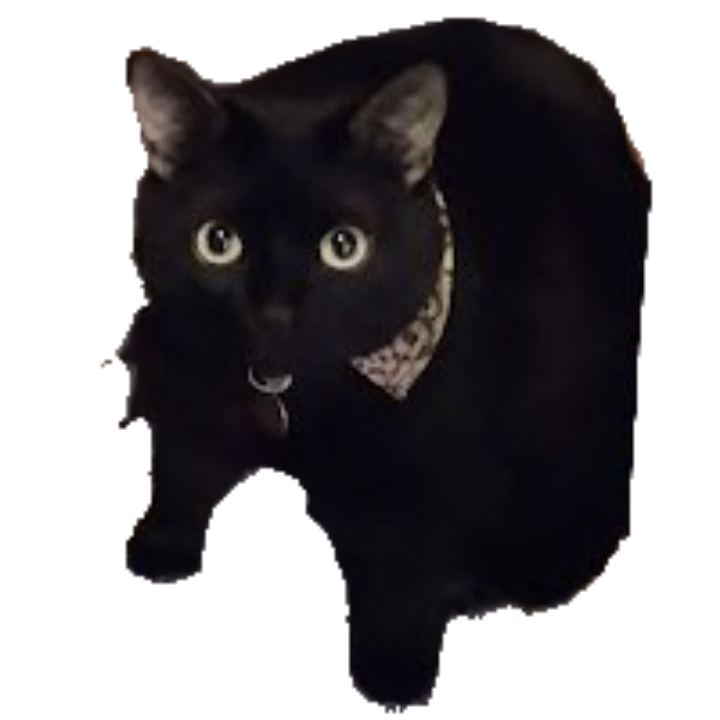 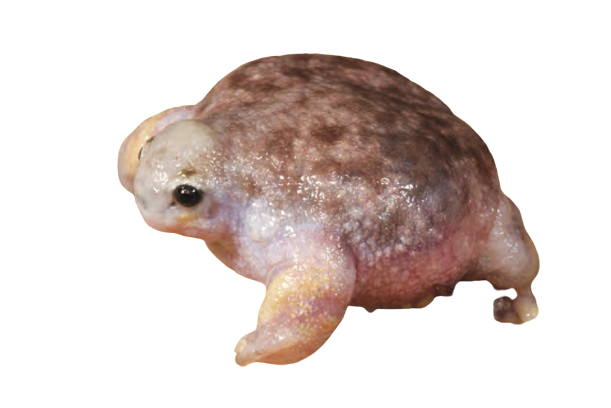 20
Sampling Higher Dimensional Data
Integral over every possible image
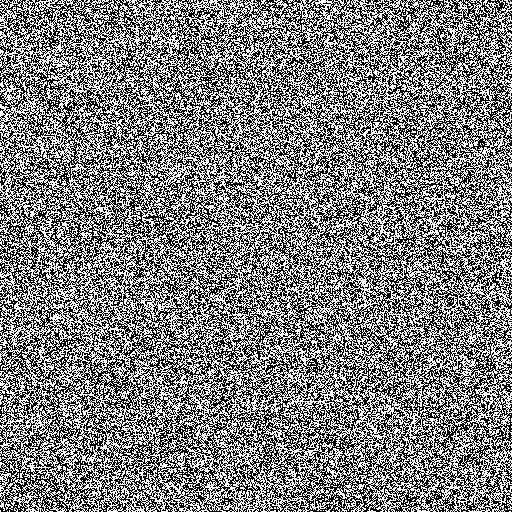 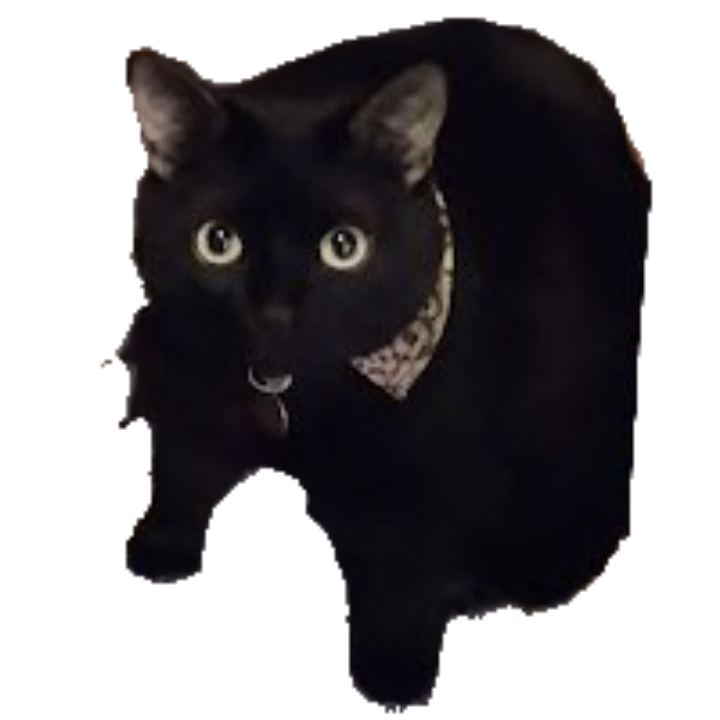 21
Sampling Higher Dimensional Data
Higher dimensional data
Images: each pixel is a dimension (256x256)
Histograms: each bin is a dimension

If p(x) is known:
Impossible to explore entire space when sampling
B+W images: 2256x256 possible samples
22
Score
23
Score
24
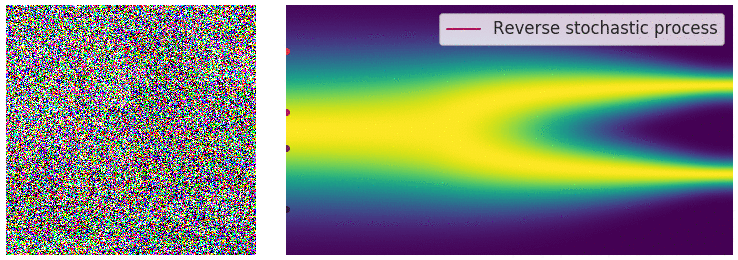 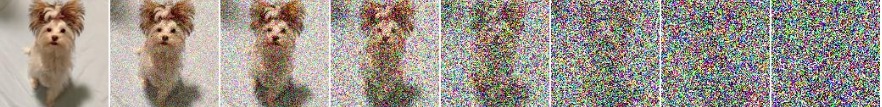 Sampling with Diffusion
Start with “noisy” in-distribution sample
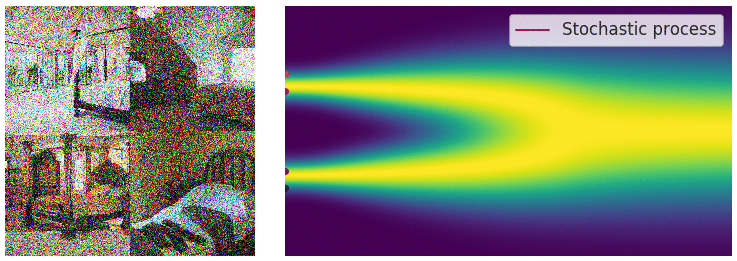 25
Song 2021
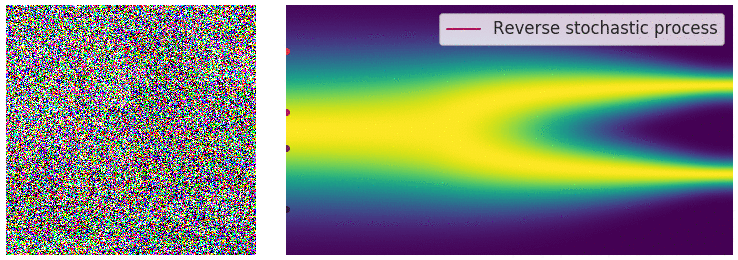 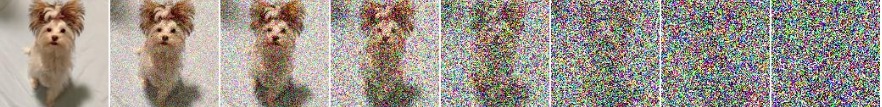 Sampling with Diffusion
26
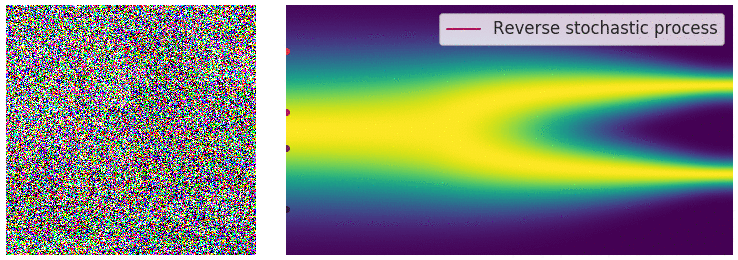 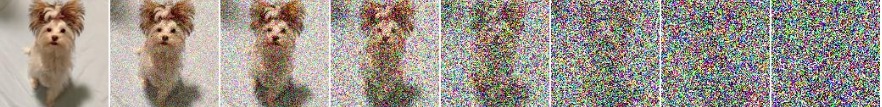 Sampling with Diffusion
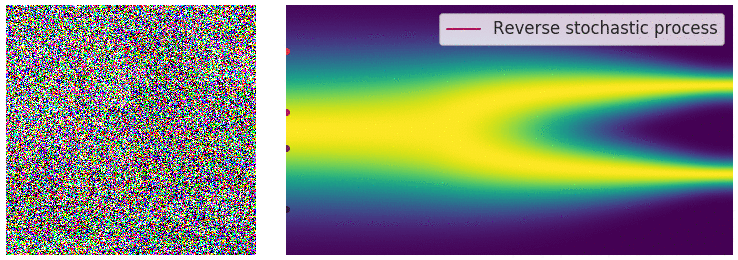 27
Song 2021
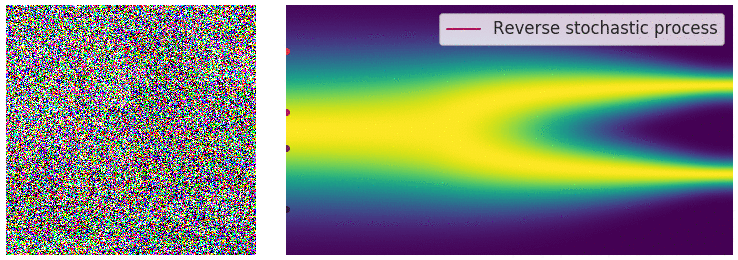 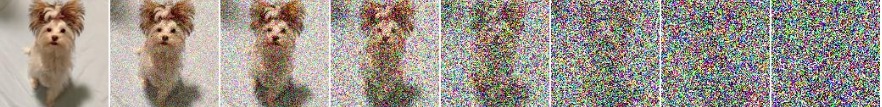 Sampling with Diffusion
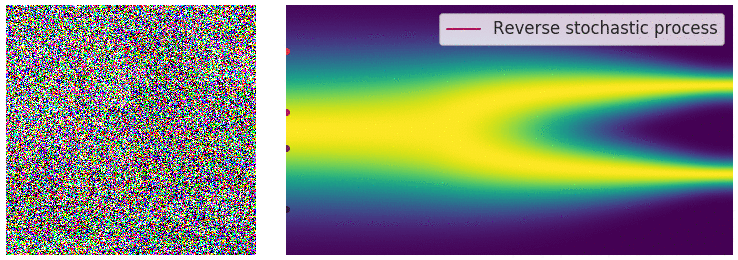 28
Song 2021
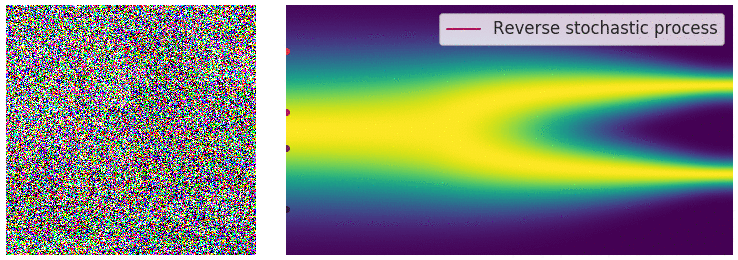 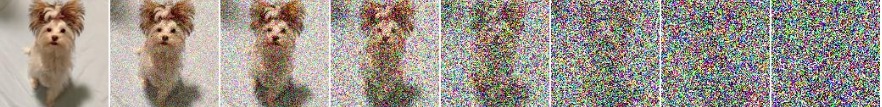 Sampling with Diffusion
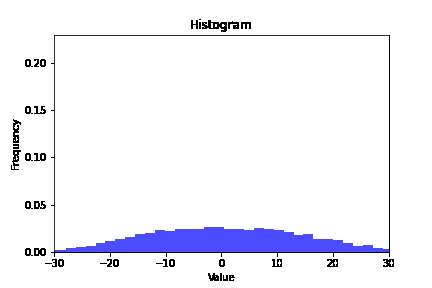 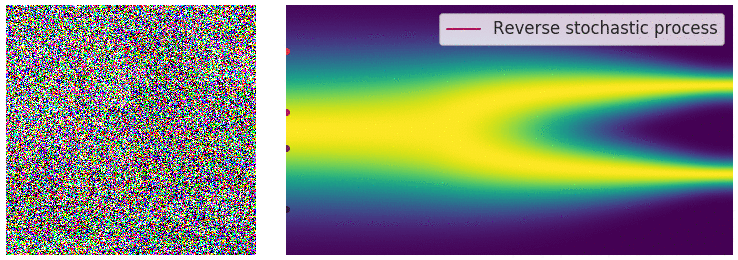 29
Song 2021
SFH Diffusion
30
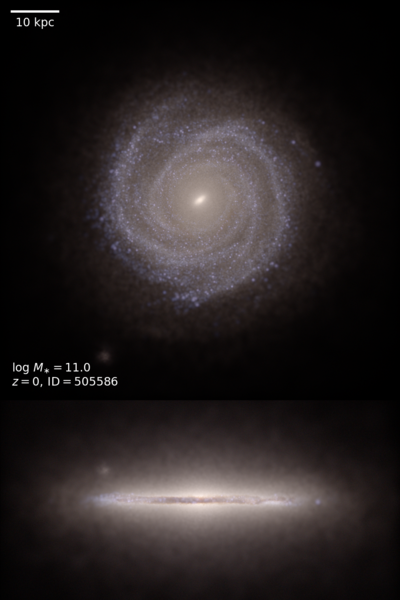 SFH Diffusion
TNG50 simulations
Initial mass
Creation time
SSPs depend on time + metallicity
 Include metallicity

Joint Diffusion on SFH and metallicity history
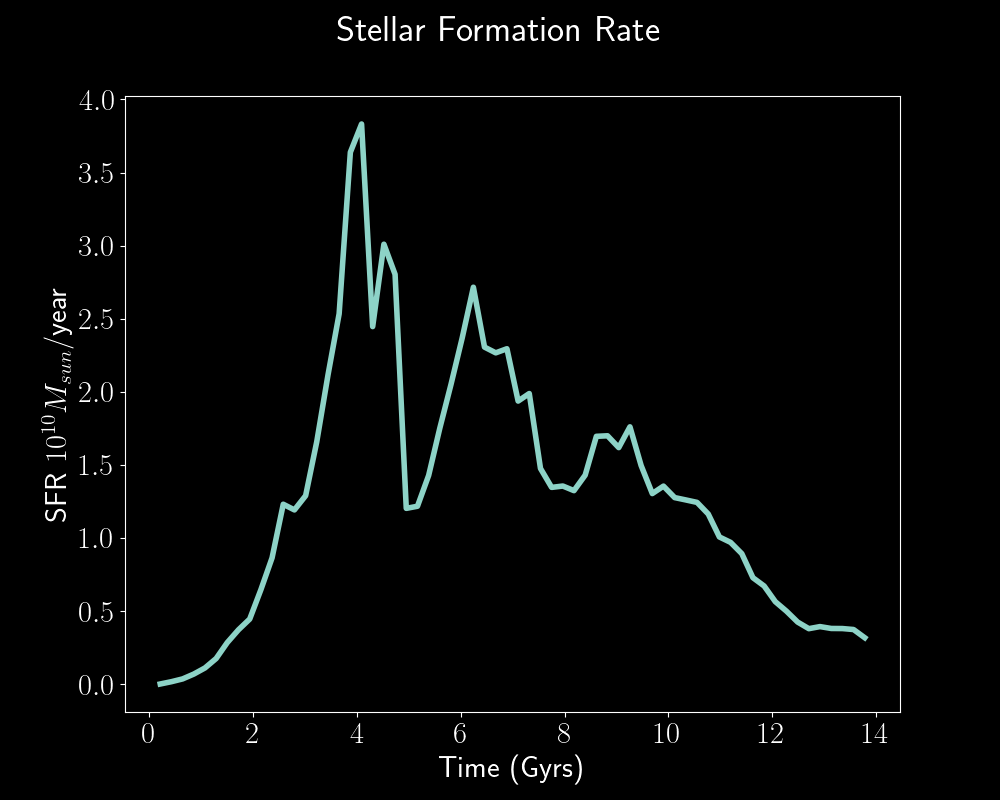 Pillepich+ (2023)
31
Training data
Samples
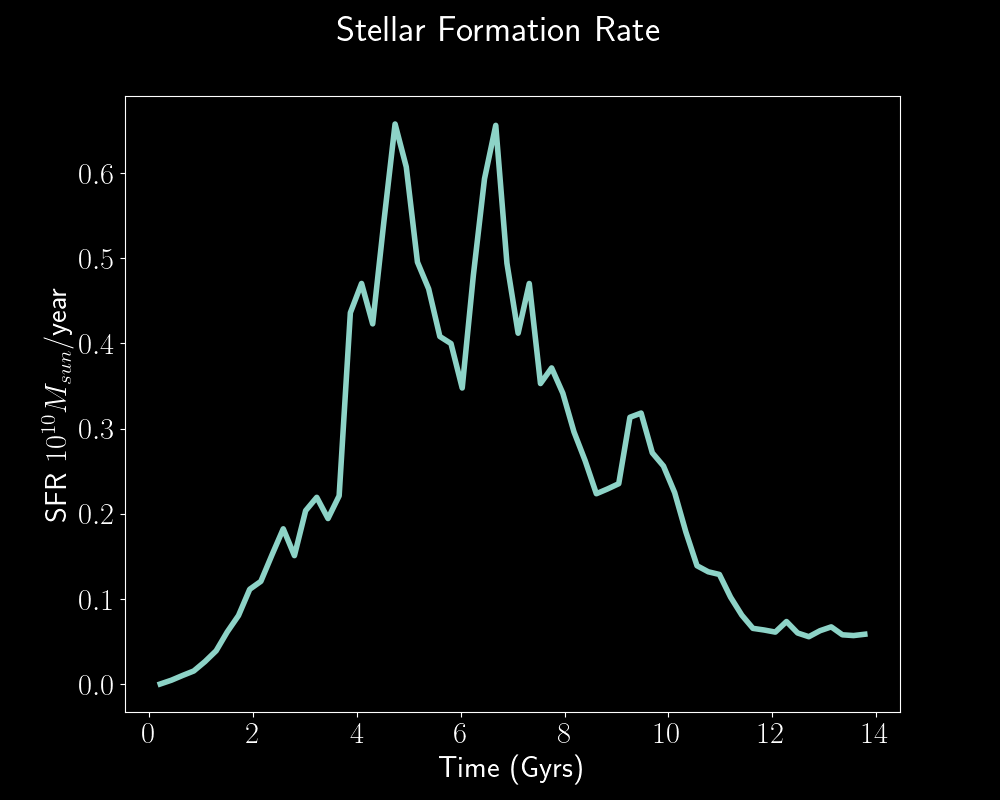 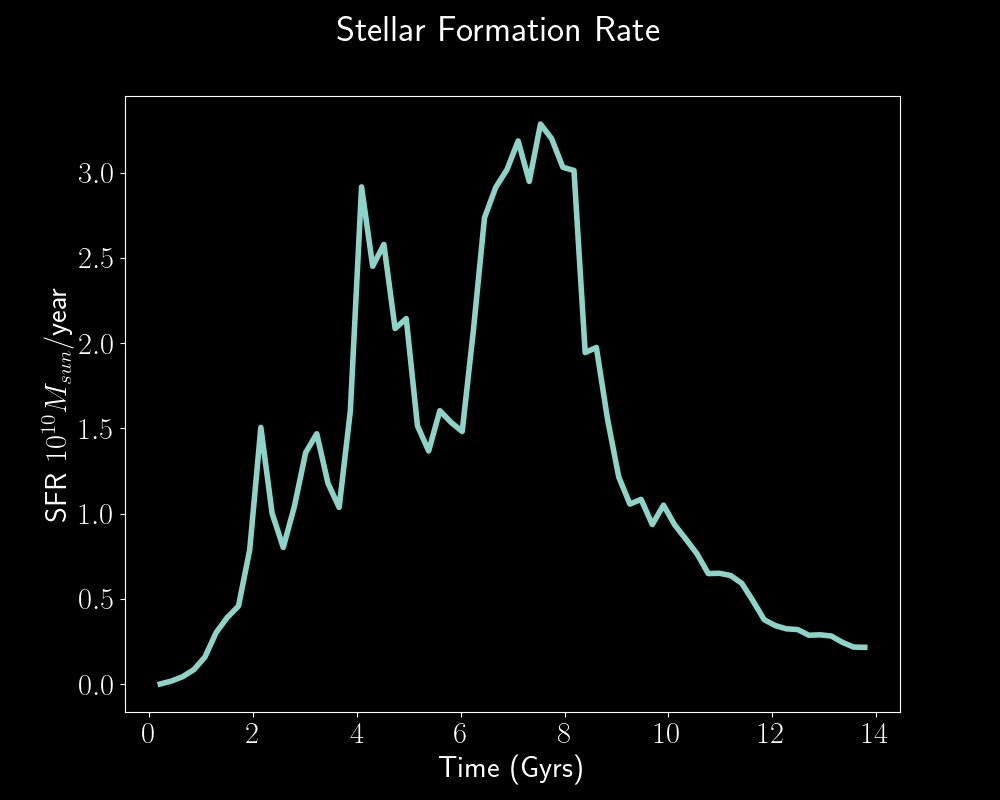 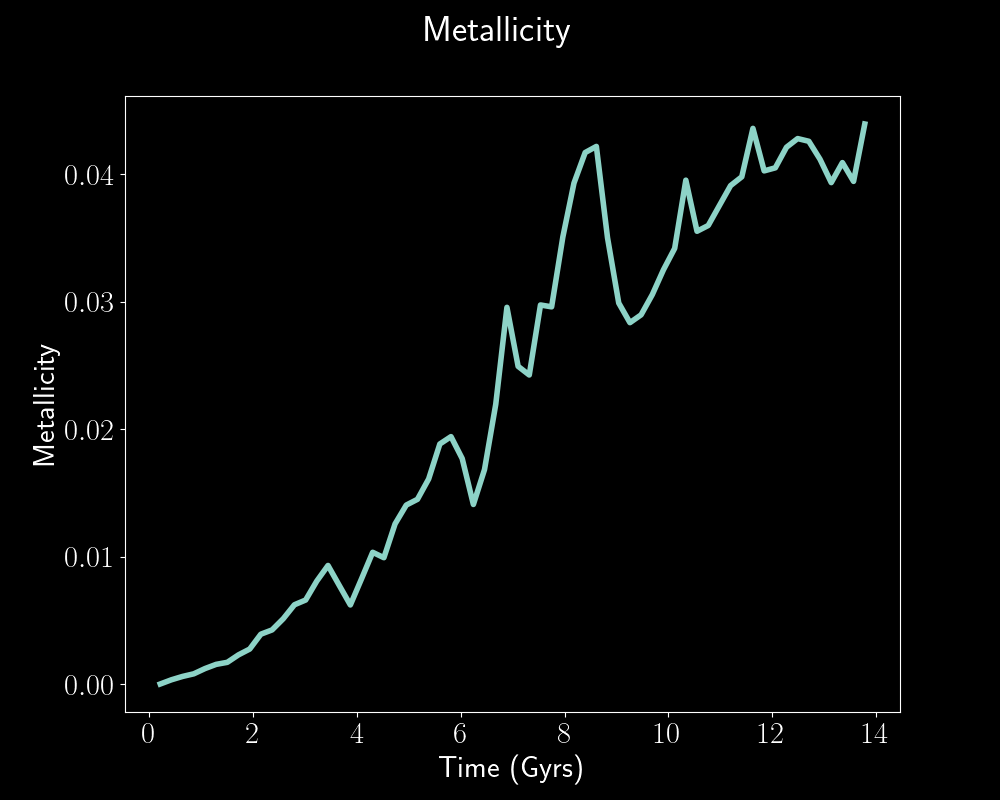 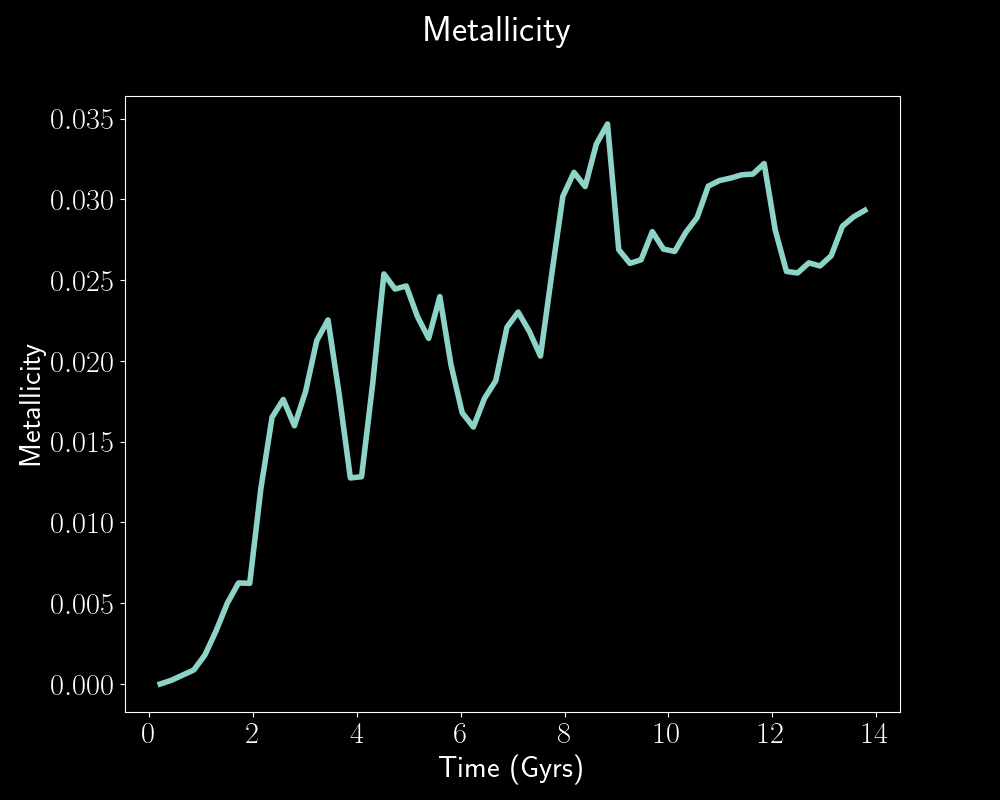 32
Posterior Sampling with Diffusion
33
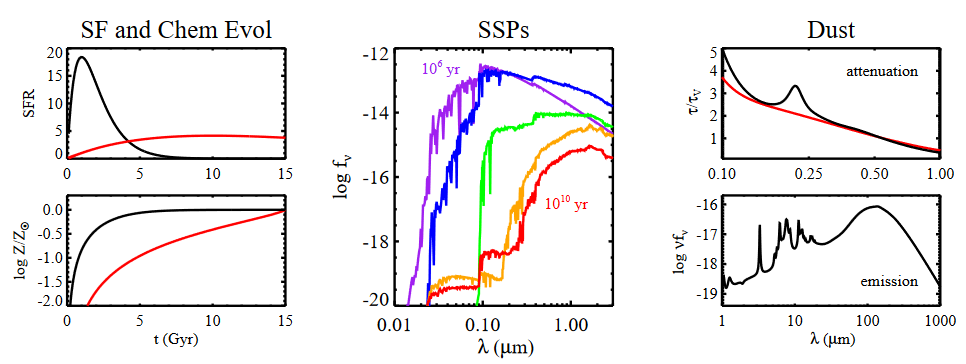 34
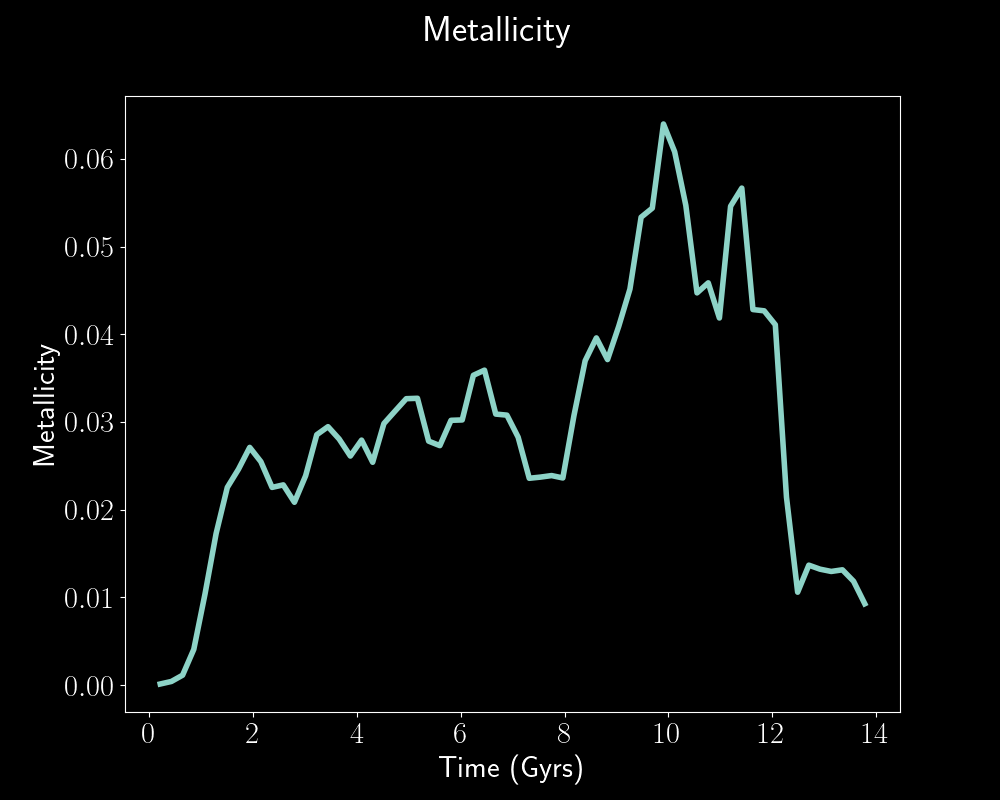 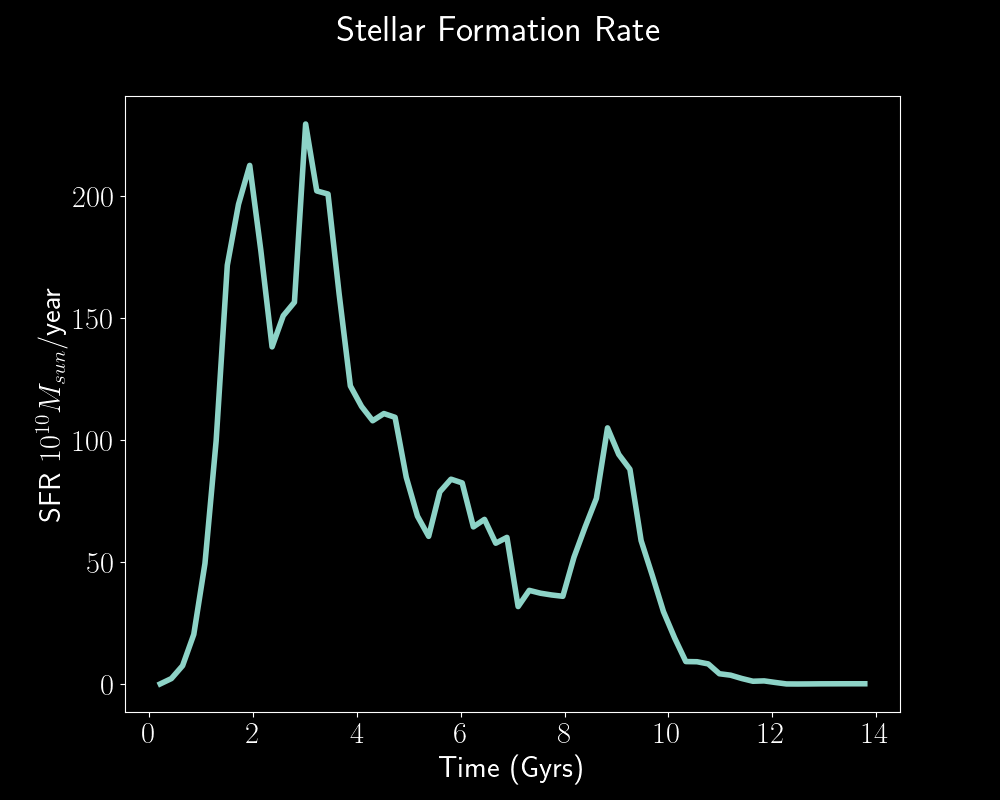 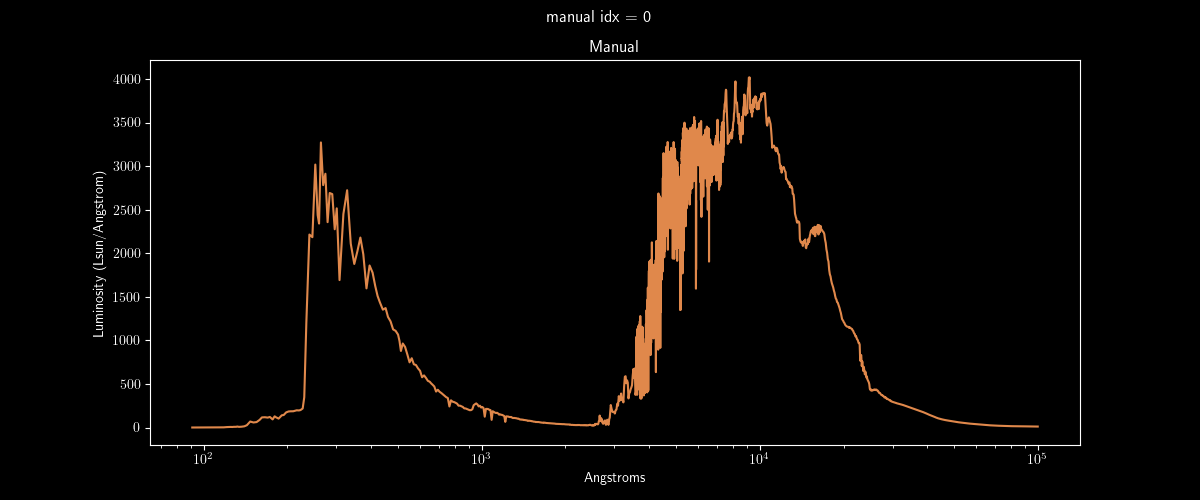 35
Likelihood p(y|x)
Model
p(        |        )
Data (mock spectrum)
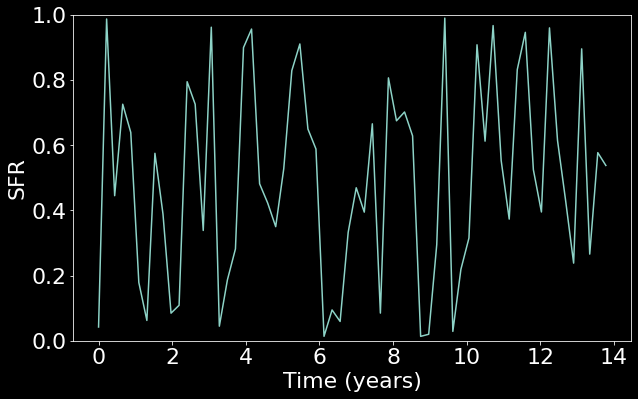 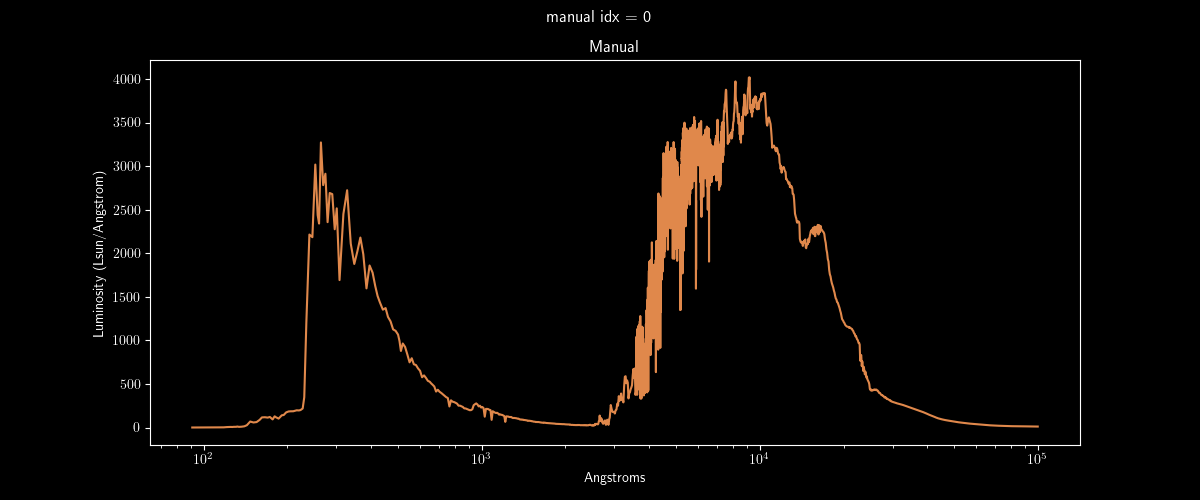 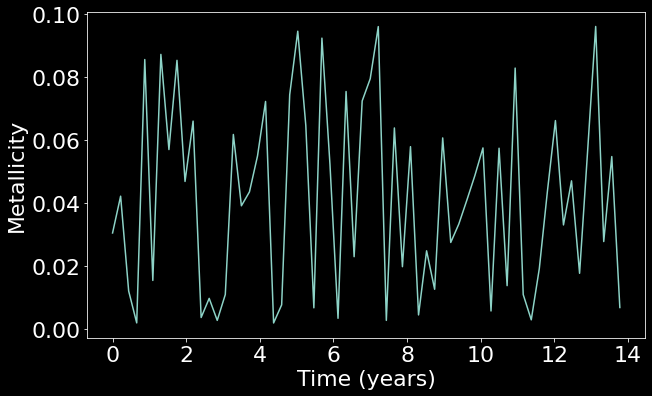 36
Likelihood p(y|x)
Model
p(        |        )
Data (mock spectrum)
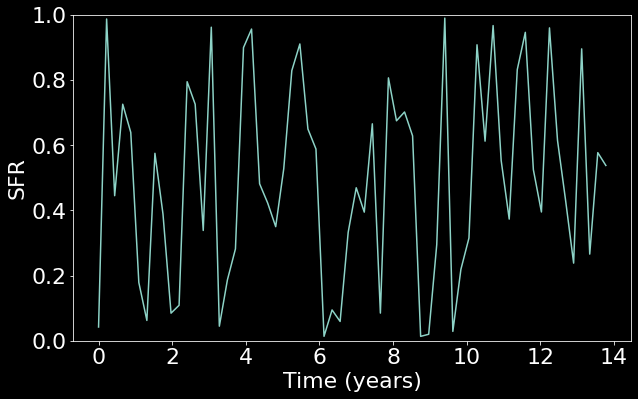 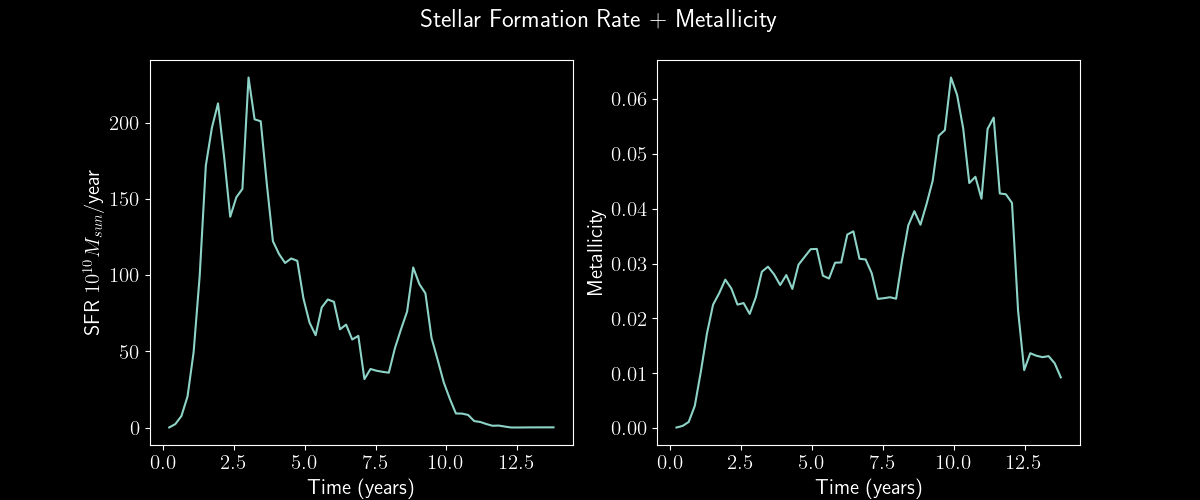 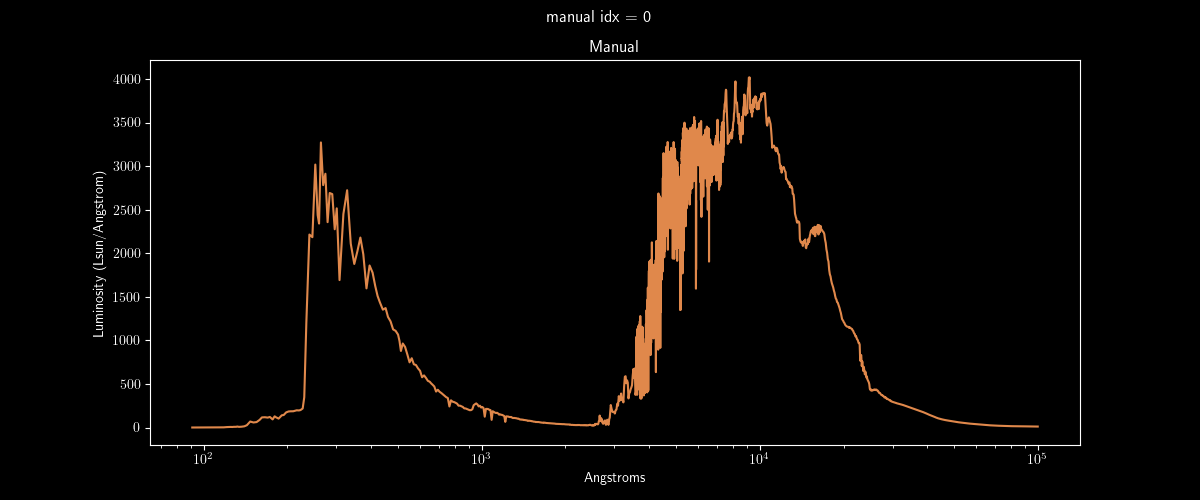 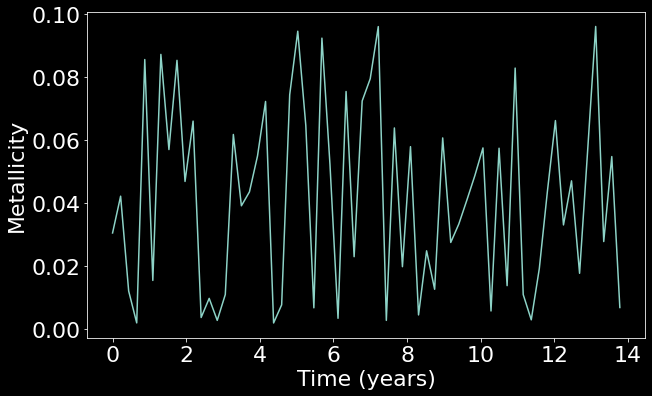 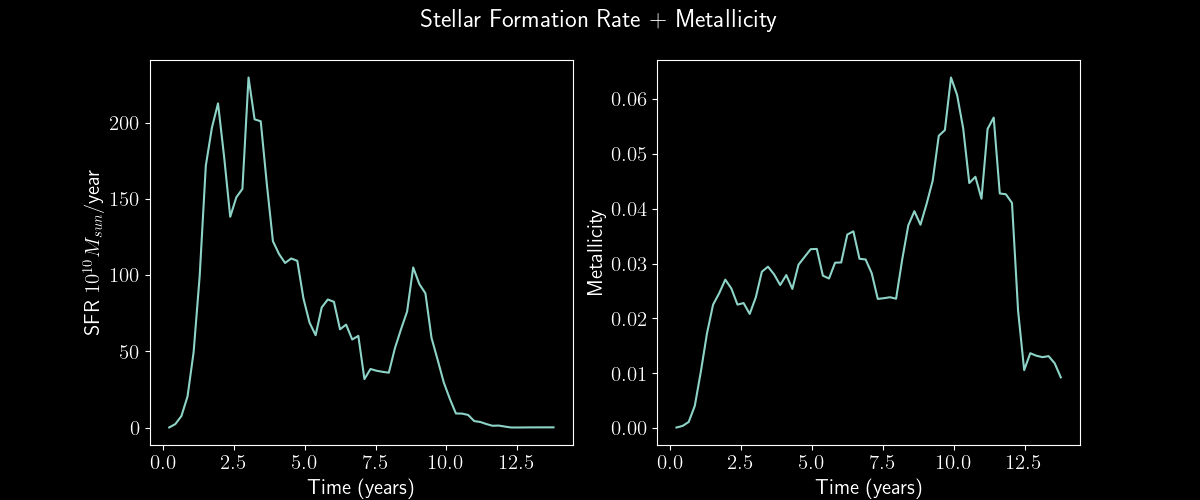 37
Likelihood p(y|x)
Model
Data (real spectrum)
p(        |        )
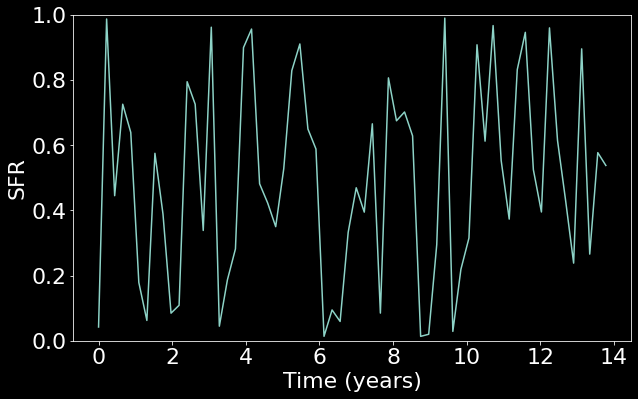 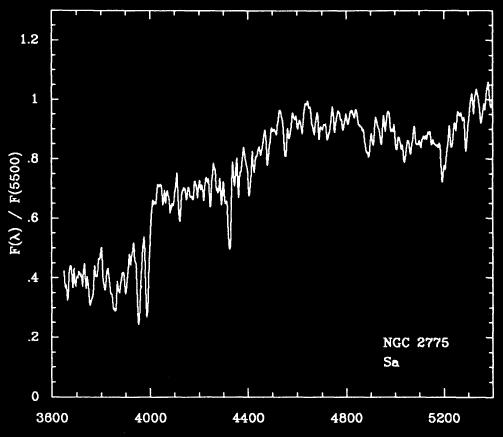 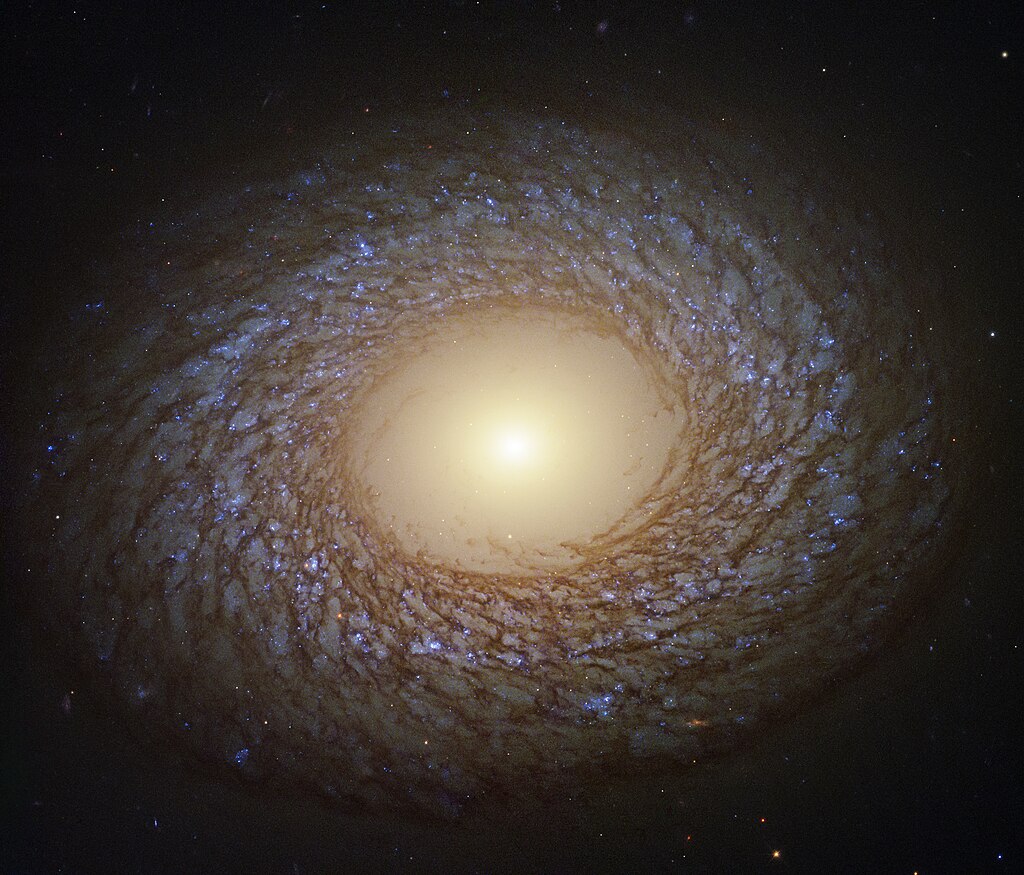 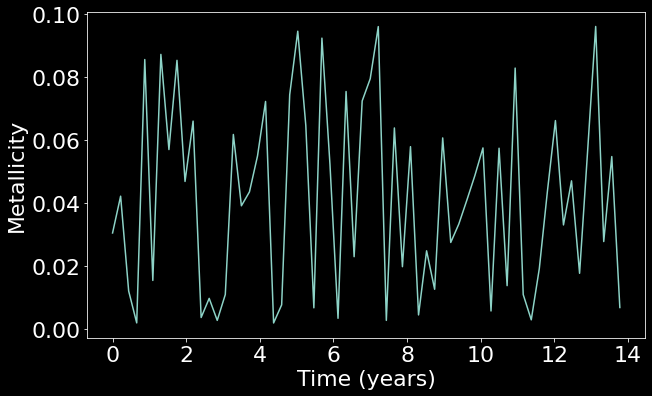 Kennicutt 1992
38
NGC 2775 - ESA/Hubble & NASA, J. Lee and the PHANGS-HST Team
[Speaker Notes: Ultimately, once the model is trained, it can be used with real galaxy data]
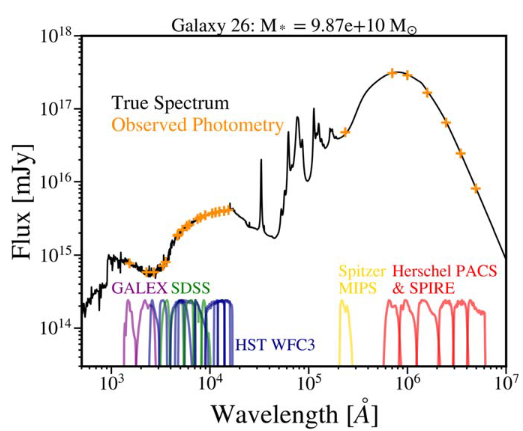 Next
Posterior inference
Photometric bins

How good are the posterior samples?
How close are posterior samples to training samples?
Are the SFHs physical?
Similar to parametric results?
Sidney Lower et al 2020 ApJ 904 33
39
Summary
SFHs vital to understand evolution of galaxies
Existing methods of finding galaxy SFHs are biased
Diffusion models are optimal for Bayesian posterior inference
We have no SFH data
 use simulations!
 inference on SFH and metallicity history
Diffusion + simulations => infer more realistic SFHs
40
References
Adam C. Carnall et al 2019 ApJ 873 44
Kennicutt, Robert C., Jr. 1992 ApJ 388 310
Conroy, Charlie. (2013 51. 10.1146/annurev-astro-082812-141017
Song, Yang, and Stefano Ermon. Advances in neural information processing systems 33 (2020): 12438-12448.
Nelson, D., Springel, V., Pillepich, A. et al. Comput. Astrophys. 6, 2 (2019)
Chung, Hyungjin, et al. arXiv:2209.14687 (2022).
Abdurro'uf et al 2021 ApJS 254 15
Sidney Lower et al 2020 ApJ 904 33
41
Questions?
42